第7回
泉州がん拠点病院　合同地区講演会
日　時
開催時間
場　所
平成31年
2月16日(土)
泉大津市立病院
7階大会議室
14：00
～
15：30
テーマ  「高齢者にやさしい  がん診療」
参加費 無料　先着50名
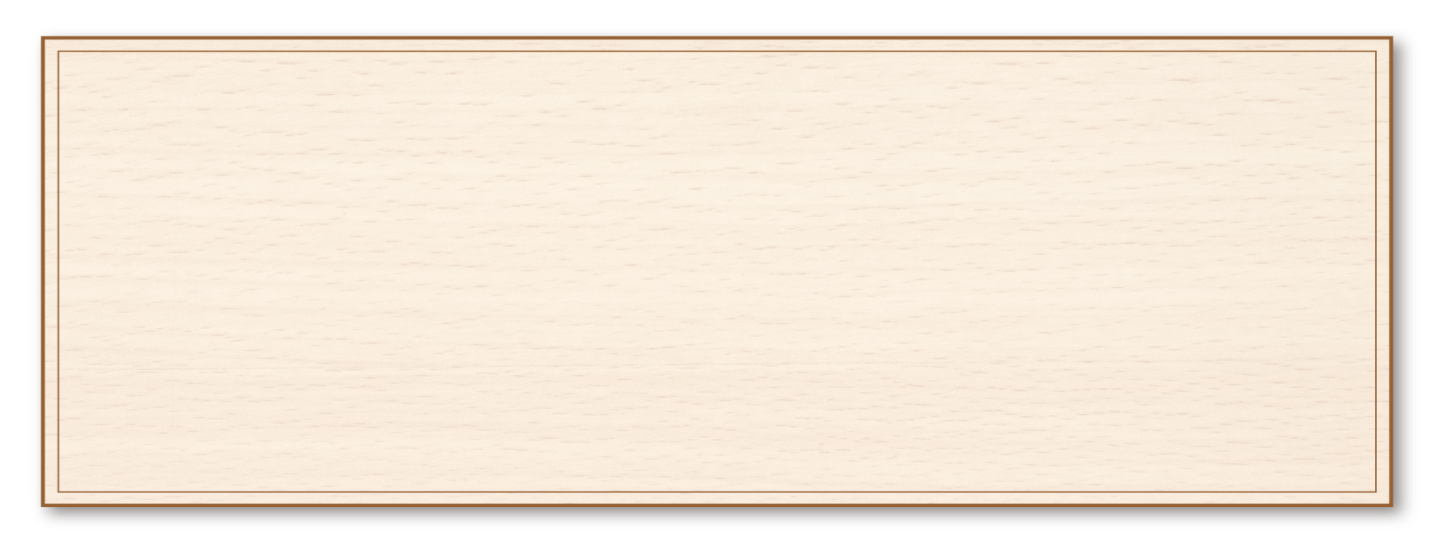 講演1.「  前立腺がんを知る 」
　　　　 泉大津市立病院　副院長　泌尿器科　　　　　梶川 博司　医師
講演2.「  胃カメラだけで取れるがん・取れないがん 」
             泉大津市立病院　副部長　消化器内科　　　　勝野 貴之　医師
講演3.「  高齢者にやさしい 腹腔鏡手術　」
             泉大津市立病院　副部長　外科・内視鏡外科　加藤 智也   医師
【主催・共催】泉州がん診療連携（ネットワーク）協議会　相談支援部会
市立岸和田市民病院　
生長会　府中病院　　　　　
和泉市立総合医療センター　　　　　
泉大津市立病院
072-445-1000 （代）
　　　0725-43-1234 （代）
　　　0725-41-1331 （代）
　　　0725-32-5622 （代）
岸和田徳洲会病院
市立貝塚病院
りんくう総合医療センター
大阪母子医療センター
072-445-9915 （代）
072-422-5865 （代）
072-469-3111 （代）
0725-56-1220 （代）
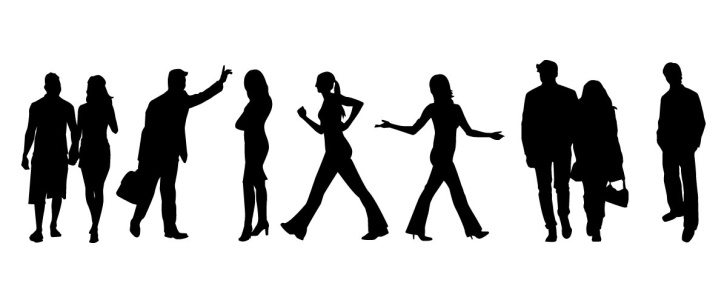 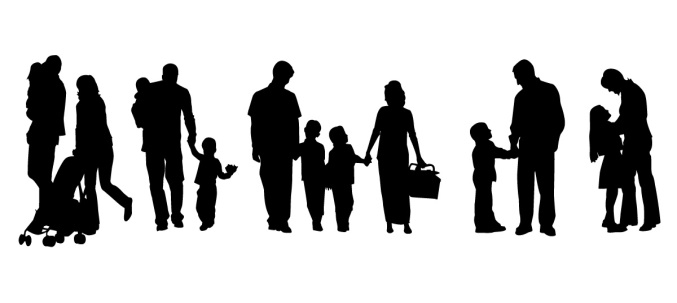 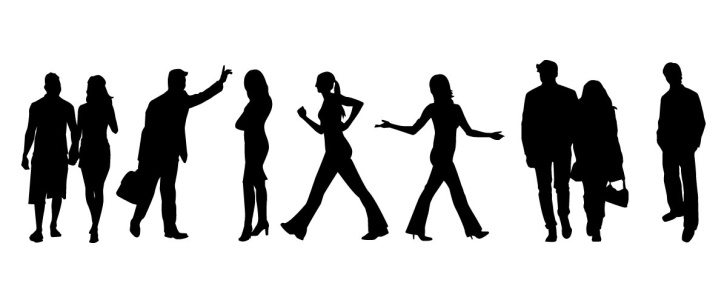 お問い合わせは、上記へお電話ください。　受付時間9：00～17：00